Geometry Unit 9
9-6: Other Angles of Circles
Other Angles of Circles
Content Objective: Students will be able to identify interior and exterior angles created by chords, secant, and tangent lines in circles.

Language Objective: Students will be able to write equations and solve for the measures of interior and exterior angles in circles.
Interior Angles
half the sum of the measures of the intercepted arcs.
A
D
1
B
C
Interior Angles Practice
Find the measure of x.
1.)
Interior Angles Practice
Find the measure of x.
2.)
Interior Angles Practice
Find the measure of x.
3.)
Exterior Angles
Theorem 9-10: The measure of an angle formed by two secants, two tangents, or a secant and a tangent drawn from a point outside the circle is equal to
half the difference of the measures of the intercepted arcs.
Exterior Angles
Theorem 9-10: Case 1: Two Secants
A
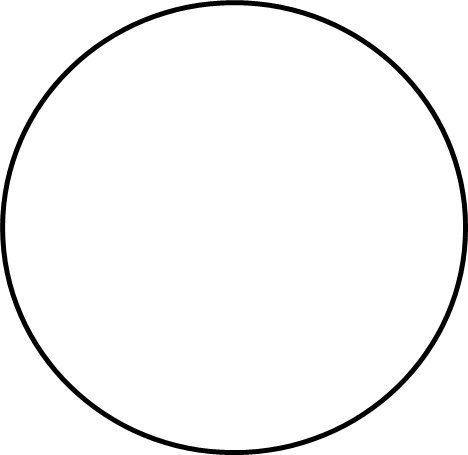 1
D
B
C
Exterior Angles
Theorem 9-10: Case 2: Two Tangents
A
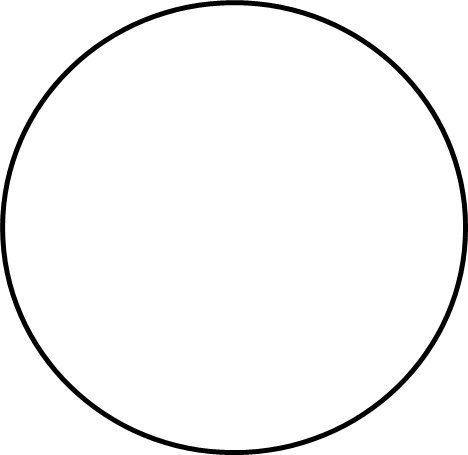 C
2
B
Exterior Angles
Theorem 9-10: Case 3: A secant and a Tangent
A
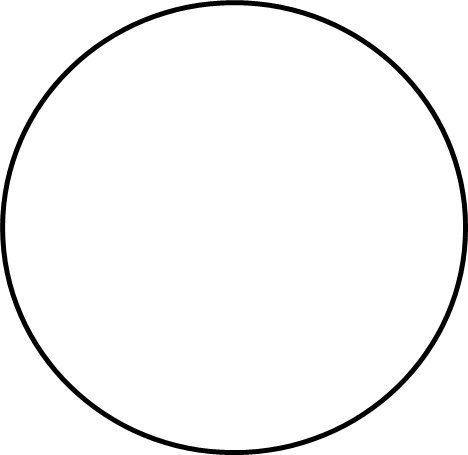 B
3
C
Exterior Angles Practice
Find the measure of x.
1.)
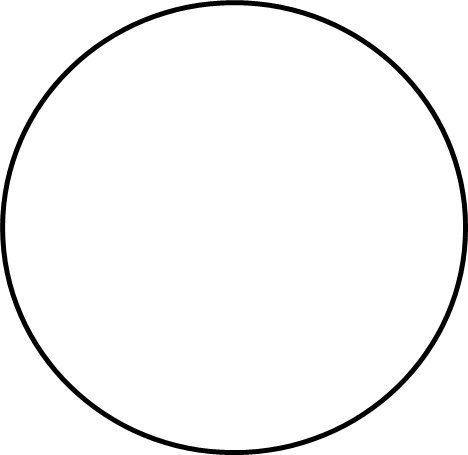 Exterior Angles Practice
Find the measure of x.
3.)
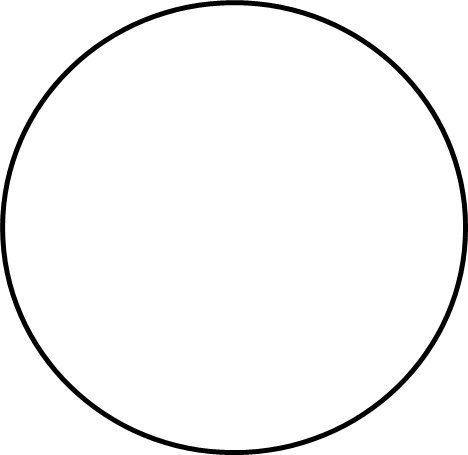 Exterior Angles Practice
Find the measure of x.
2.)
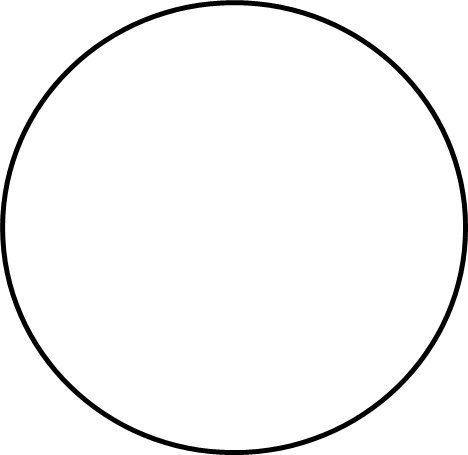 Mixed Practice
Solve for the missing value(s).
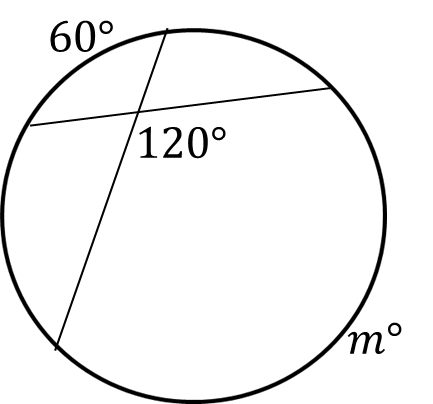 Mixed Practice
Solve for the missing value(s).
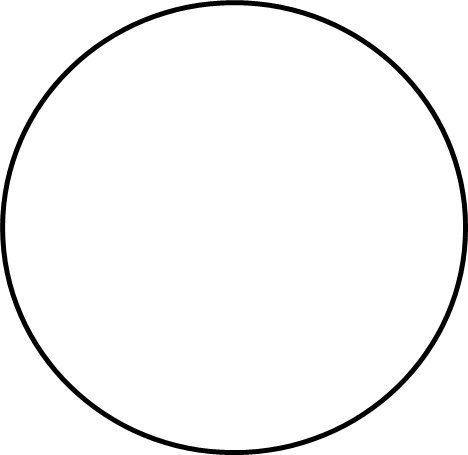 Mixed Practice
Solve for the missing value(s).
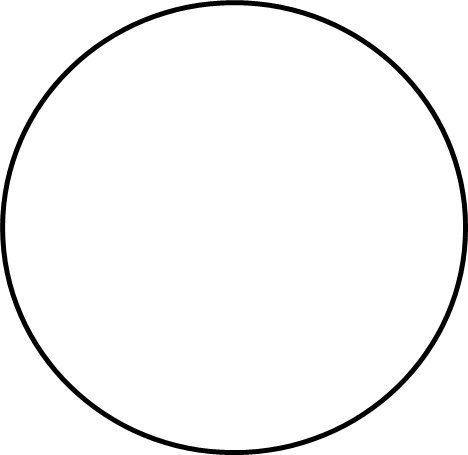 Mixed Practice
Solve for the missing value(s).
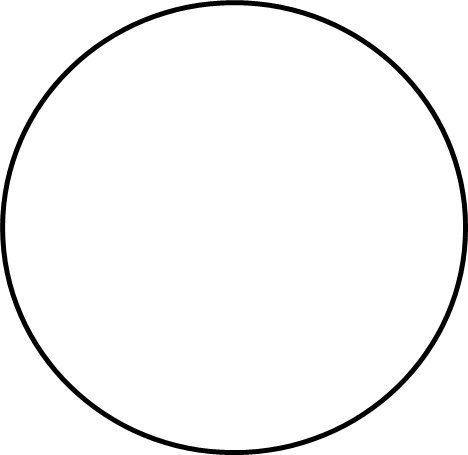 Mixed Practice
Solve for the missing value(s).
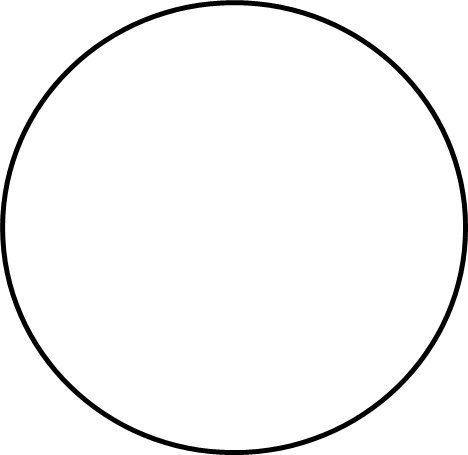 Mixed Practice
Solve for the missing value(s).
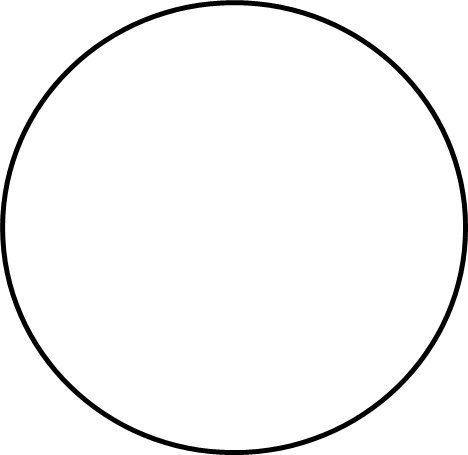